Развитие Тверского края в 1730 – 1780 гг.
Образование Тверского наместничества и губернии.
Из материалов Генерального Межевания (перепись проводилась с 1776 по 1781 гг.)
население
территория
Площадь Тверской губернии около 60 тыс. кв. км.;
Селений  - 10125, 13 городов и один посад.
На этой территории проживало 957465 человек;
В этническом отношении преобладало русское население;
Сословия: дворяне – 5503 ч., духовенство – 24017, купечество – 19642, мещанство – 23226, крестьянство - 874341
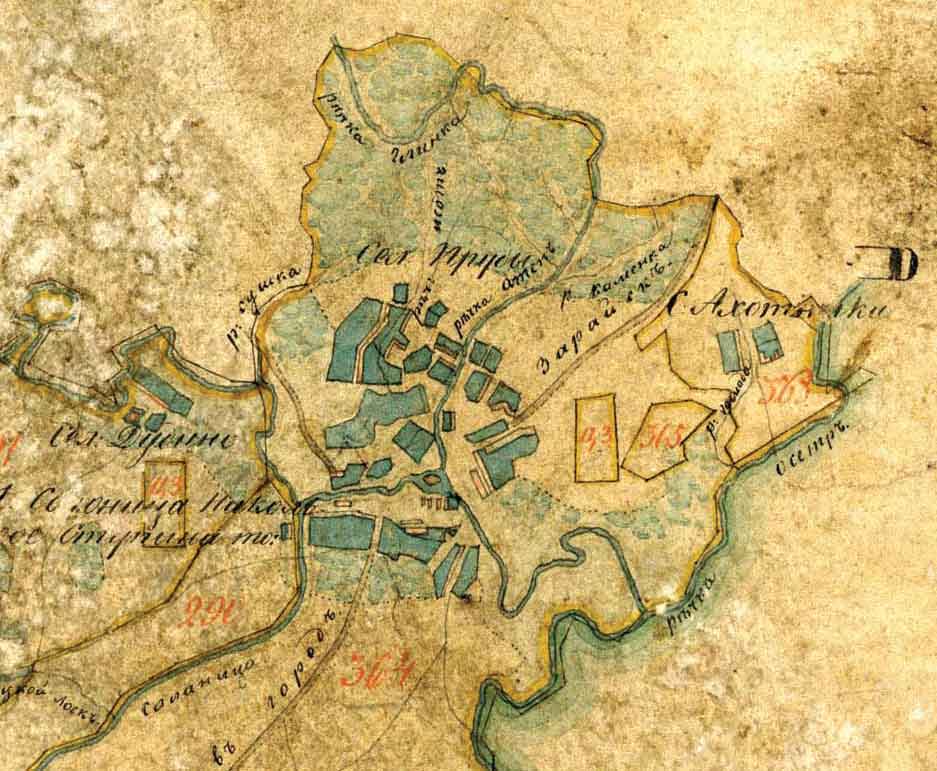 Фрагменты карт Генерального межевания.
«Санкт – Петербургские   ведомости «   можно   было   прочитать   объявление : «В   Четвертой   Мещанской   в   № 111   продаются   две   молодые   девки ,   собой   видные , грудастые ,   бельё   шьют ,   гладят   и   крахмалят   и   стряпать   мастерицы .   Последняя   цена   им   1000 рублей .   Тут   же   продается   жеребец , да   бык ,   да   стая   гончих   собак ,   числом   пятьдесят ,   по   сходной   цене».   Такая   продажа   крепостных   без   земли   практиковалась   в   продолжение   всего   царствования 
 Екатерины II.
Положение крестьян государственных и помещичьих.
В Тверской губернии мужская ревизская душа стоила в конце XVIII века до 60-ти рублей.
Помещик мог отнять у крестьян всю землю или часть ее. С 1760 г. Владельцам разрешили ссылать своих крестьян «за предерзостные поступки».
В хорошо организованных хозяйствах крестьяне жили не хуже государственных.
У Полторацких и Бакуниных в Новоторжском уезде, например.
Положение крестьян государственных и помещичьих.
«Имея земли больше государственные крестьяне получали с оной больше прибыли, и при том, быв всегда свободны упражняться в промыслах, они преимуществовали перед помещичьими в избытках и жили изобильнее». ( Екатерина II)
Из  «Генерального соображения по Тверской губернии».
Положение крестьян государственных и помещичьих.
Крупнейшим выступлением монастырских крестьян стало
 восстание 1754 крестьян с. Балашкова и окружавших его
 деревень Тверского уезда, принадлежавших 
Иосифо-Волоколамскому монастырю.
Массовое движение монастырских крестьян было одной 
 из причин проведения в 1764 секуляризации (отчуждения в казну)
церковных и монастырских земель.

Крестьяне Вышневолоцкого уезда добились, чтобы их взяли в казну.

В 1762 году взбунтовавшиеся крестьяне Тверского и Клинского уездов разграбили несколько усадеб.
КРЕСТЬЯНСКОЕ ДВИЖЕНИЕ
Спецификой Тверской губернии стало изначальное преобладание (до 99%) бывщих монастырских крестьян;
через тверские земли проходило большое количество торговых путей, связывающих с губернию с соседними, более развитыми, в том числе с Санкт- Петербургской и Московской;
По количеству крестьян отходников Тверская губерния заметно опережала соседние;
Каждый город имел свою специализацию.
Особенности развития Тверской губернии.
Реформа управления территориями. (1775г.)
Были уменьшены территории губерний и увеличено их число, деление на уезды сохранилось, а провинции  ликвидировали. 
Кроме того, были созданы наместничества, включающие 2-3 соседние губернии.
Вместе с Новгородской образовала Новгородское наместничество
Тверская провинция Новгородской губернии
Тверская губерния
Тверские земли оказались в числе первых, где началась реформа.
12 городов с уездами: к Твери, Зубцову, Ржеву и Старице добавились Бежецк и Кашин (ранее Угличский уезд Московской губернии);
Поселения: Осташков, Вышний Волочек (с 1770), Калязин, Весьегонск, Красный Холм получили статус городов;
В 1781 г. Добавился 13-й уезд – Корчевской.
Новгородское генерал-губернаторство при ЕкатеринеII возглавлял Я.Е.Сиверс;
Первым тверским губернатором стал Т.Е. Тутолмин;
Городами управляли городничие, назначаемые правительством.
Административное деление Тверской губернии.
Казенная палата - руководила всеми губернскими и уездными
 организациями, занимавшимися сбором государственных
 налогов (участковые податные инспекции, губернские и
 уездные присутствия по налоговым делам) и Казначейством
 (выполнявшим непосредственно кассовое обслуживание
 государственных учреждений.

Создается система местных судов - оформление судебной
 системы как самостоятельной структуры власти стало 
важным историческим событием периода правления
 Екатерины II . Именно в XVIII веке в России 
устанавливается различие между законом, административным
 распоряжением и судебным решением, а органы власти
 теряют несвойственную для них судебную функцию.
Губернские учреждения.
дворяне каждой губернии составляли отдельное дворянское общество;
имели право самостоятельного ведения своих общественных дел;
право на избрание лидера из своей среды - ПРЕДВОДИТЕЛЯ ДВОРЯНСТВА;
он был участником общего управления через вхождение предводителя в состав самых авторитетных губернских государственных и общественных организаций.
Губернские и уездные дворянские собрания - корпоративные организации.
«Архитектурная команда»: П.Р.Никитин, В.Обухов, П.Поливанов, М.Казаков составила план застройки центральной части Твери
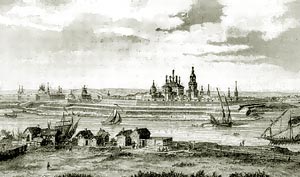 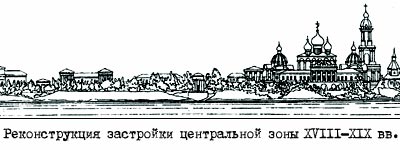 Восстановление Твери после пожара 1763 года.
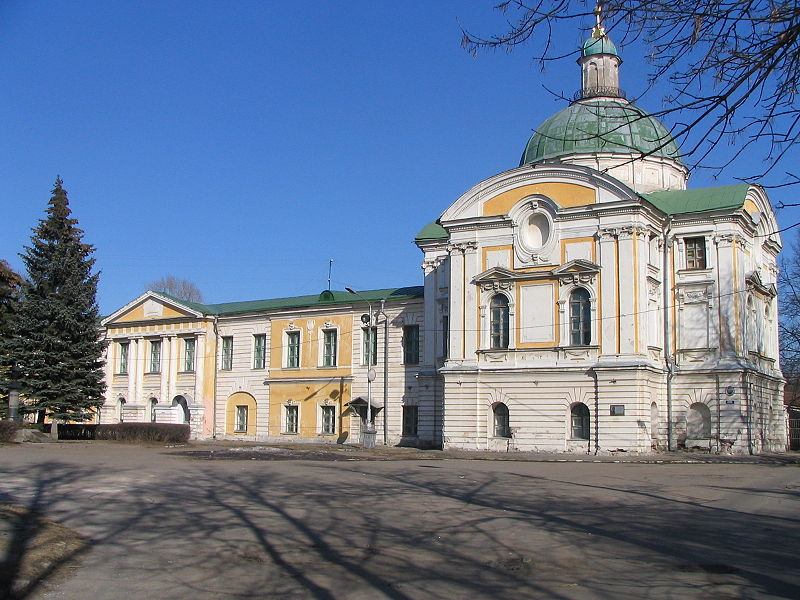 М. Казаков
Тверской императорский путевой дворец - памятник архитектуры XVIII
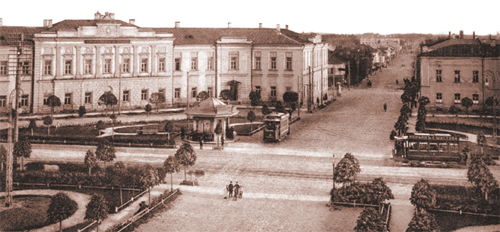 Фонтанная площадь  (сейчас площадь Ленина) была
 задумана как административный центр возрождаемого 
после пожара города.
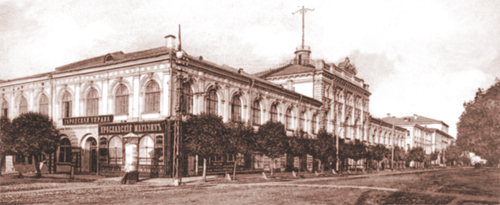 в Гостиный двор  мы никогда не зайдем — его давно уж нет.
 Каре Гостиного двора стояло на месте Драматического театра 
и занимало целый квартал. Некоторые элементы его восточного 
крыла и сейчас включены в объем здания театра.
 Гостиный двор строился сразу после Большого пожара по
 утвержденному Екатериной II проекту.
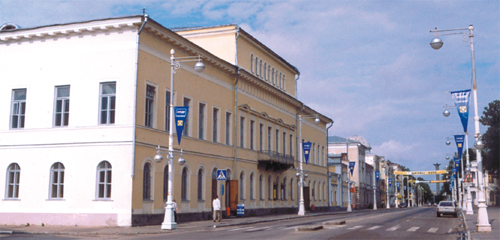 Дом губернатора , ныне архиерейский дом
 (ул. Советская, 10-12) — одна из самых старых построек Твери.
 Это не одно здание, а целый комплекс: два флигеля
 соединены воротами с домом.